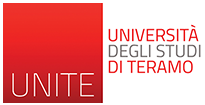 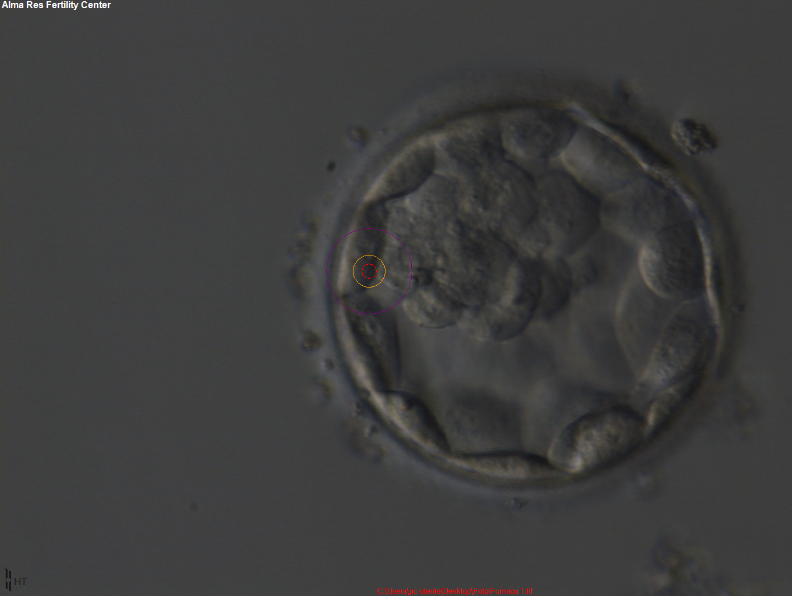 Blastocyst (Grade 3:A:A) with a dense ICM clearly visible at the 11 o’clock position in this view. The TE cells are variable in size but form a cohesive epithelium.
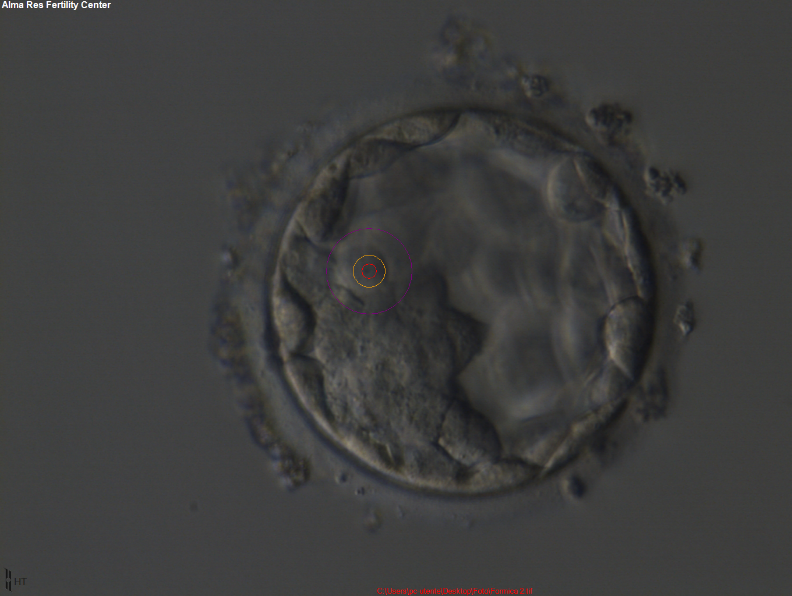 Blastocyst (Grade 3:A:A) with a dense ICM clearly visible at the base of the blastocyst in this view.
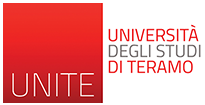 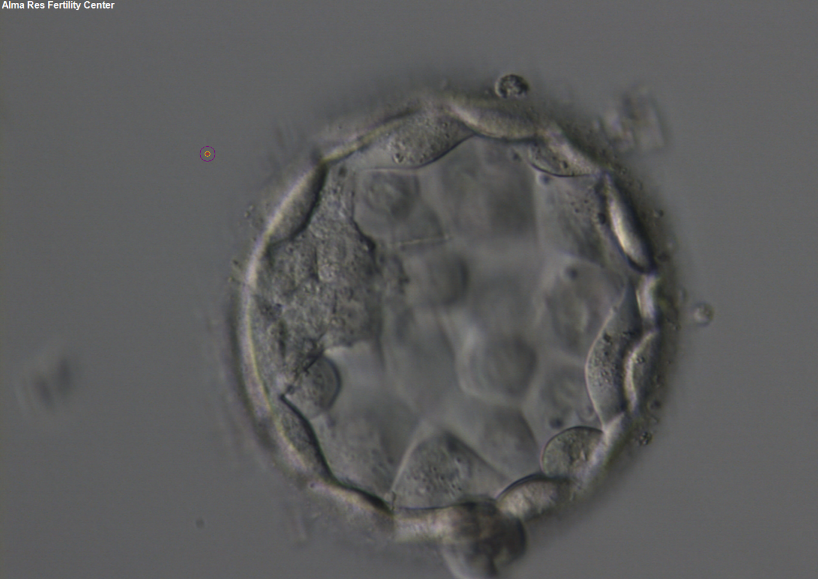 Expanded blastocyst (Grade 4:A:A) showing a large ICM made up of many cells that are tightly compacted.
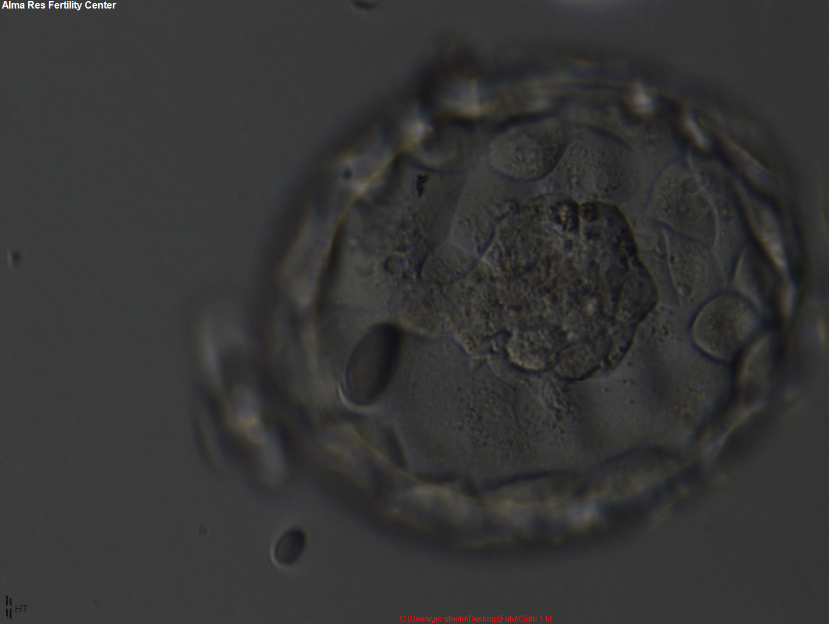 Good quality expanded blastocyst (Grade 4:A:A) with a large ICM. The blastocyst is now a greater volume than the original volume of the embryo and the ZP is thinned. There appears to be cytoplasmic strings extending from the ICM to the TE.
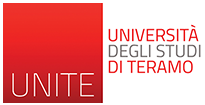 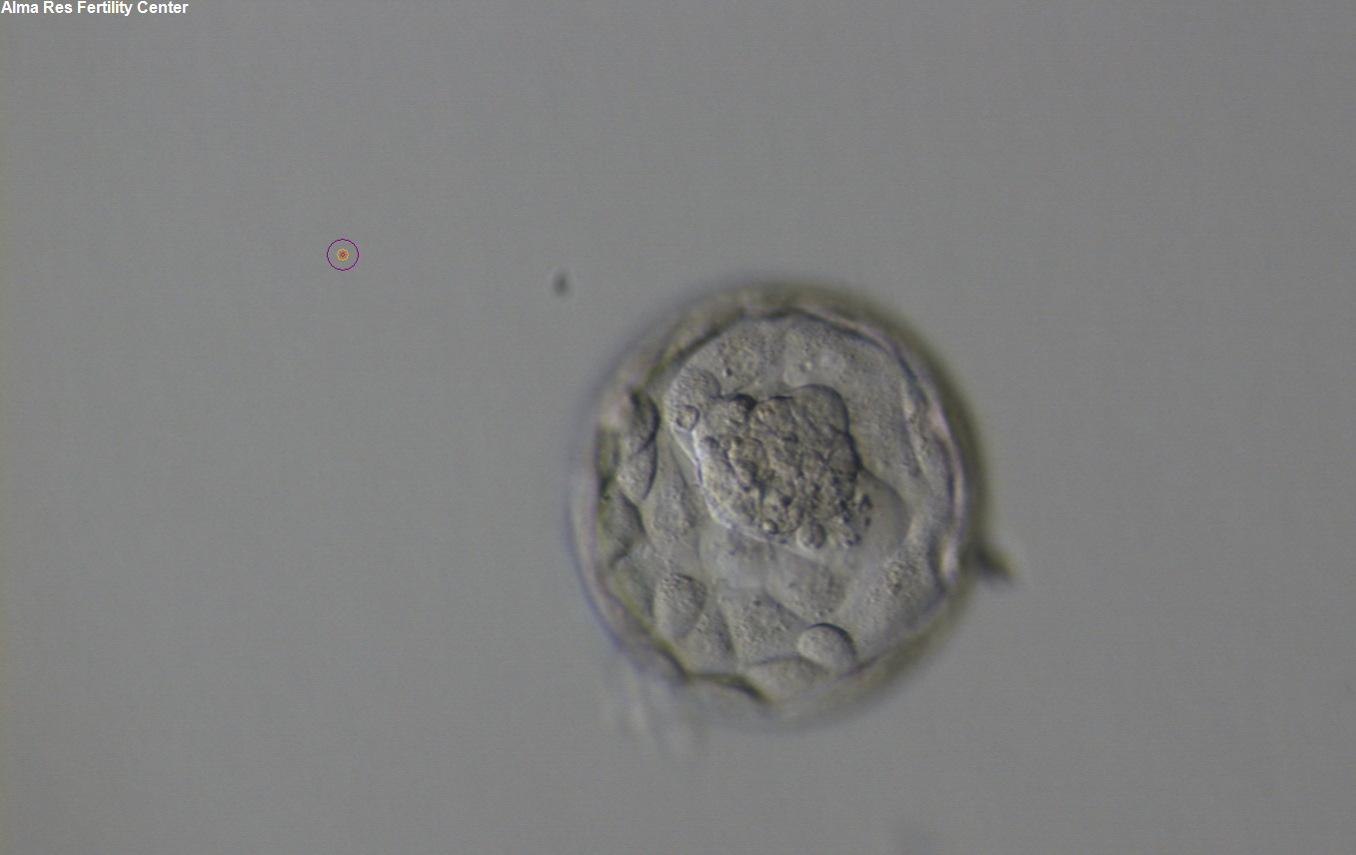 Expanded blastocyst (Grade 4:A:A) showing a large ICM. The ICM is made up of many cells and is very compact. The blastocoel cavity is now larger than the original volume of the embryo and the ZP is very thin.
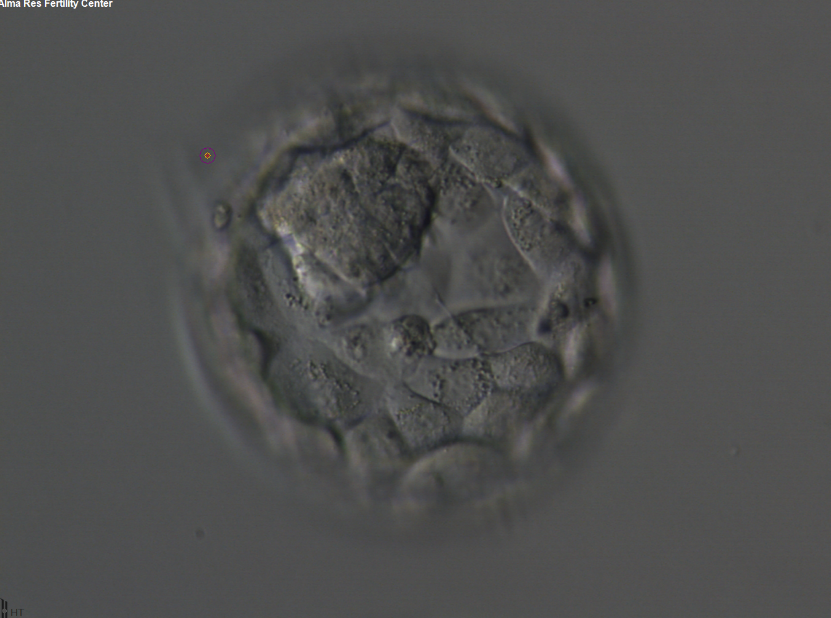 Expanded blastocyst (Grade 4:A:A) showing a large ICM at the top of the blastocyst in this view. There are very many TE cells forming a cohesive epithelium that lines the enlarged blastocoel cavity. The ZP is very thin.
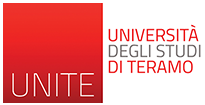 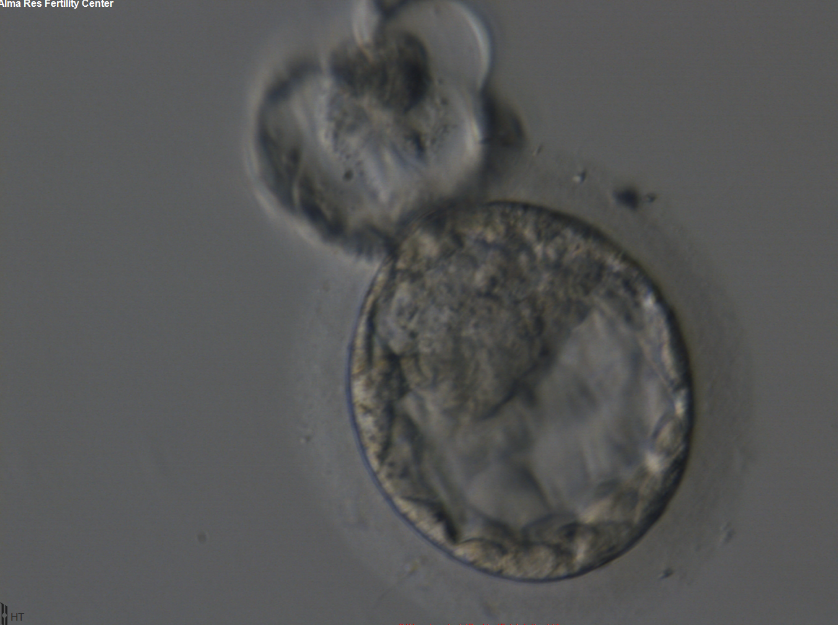 Hatching blastocyst (Grade 5:A:A) showing a large, compact, crescent-shaped ICM retained within the ZP at the 12 o’clock position in this view. There are very many TE cells and almost 25% of the blastocyst has herniated out through a breach in the ZP at the 11 o’clock positions in this view.
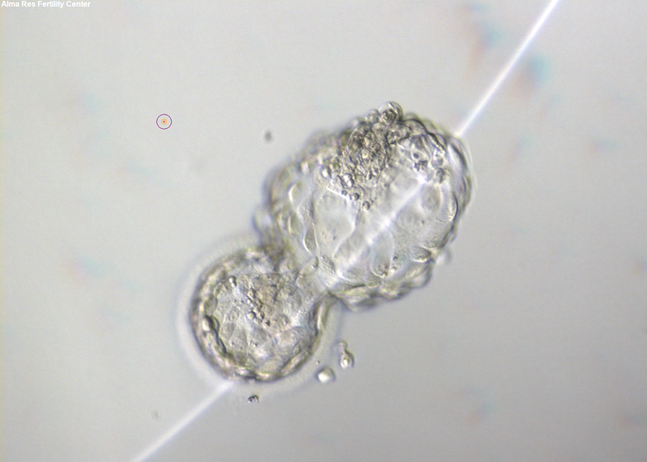 Hatching blastocyst (Grade 5:B:A) showing a small ICM being drawn out along with the herniating TE cells at the 1 o’clock position in this view. There are very many TE cells of similar size lining the blastocoel cavity and the ZP is thinned.
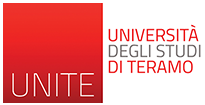 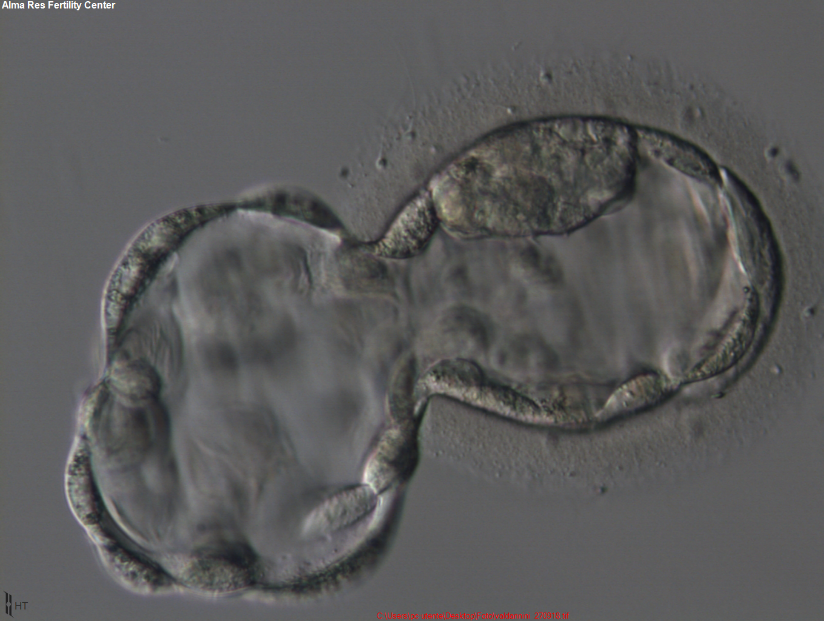 Hatching blastocyst (Grade 5:A:A) showing a large, compact ICM at the 12 o’clock position in this view. There are many TE cells of equivalent size lining the blastocoel cavity and several TE cells are herniating through a breach in the thinned ZP at the 9 o’clock position in this view.
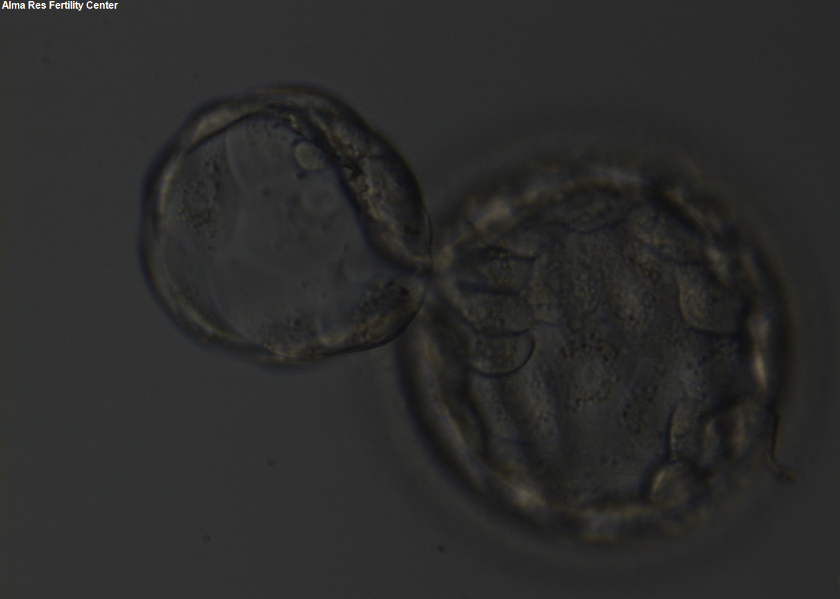 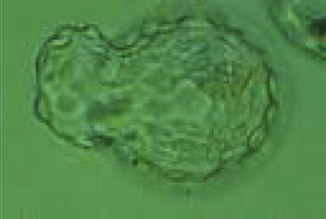 Hatching blastocyst (Grade 5:A:A) Approximately 25% of the blastocyst has herniated from a breach in the thinned ZP at the 10-11 o’clock positions in this view.
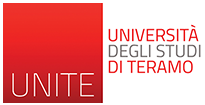 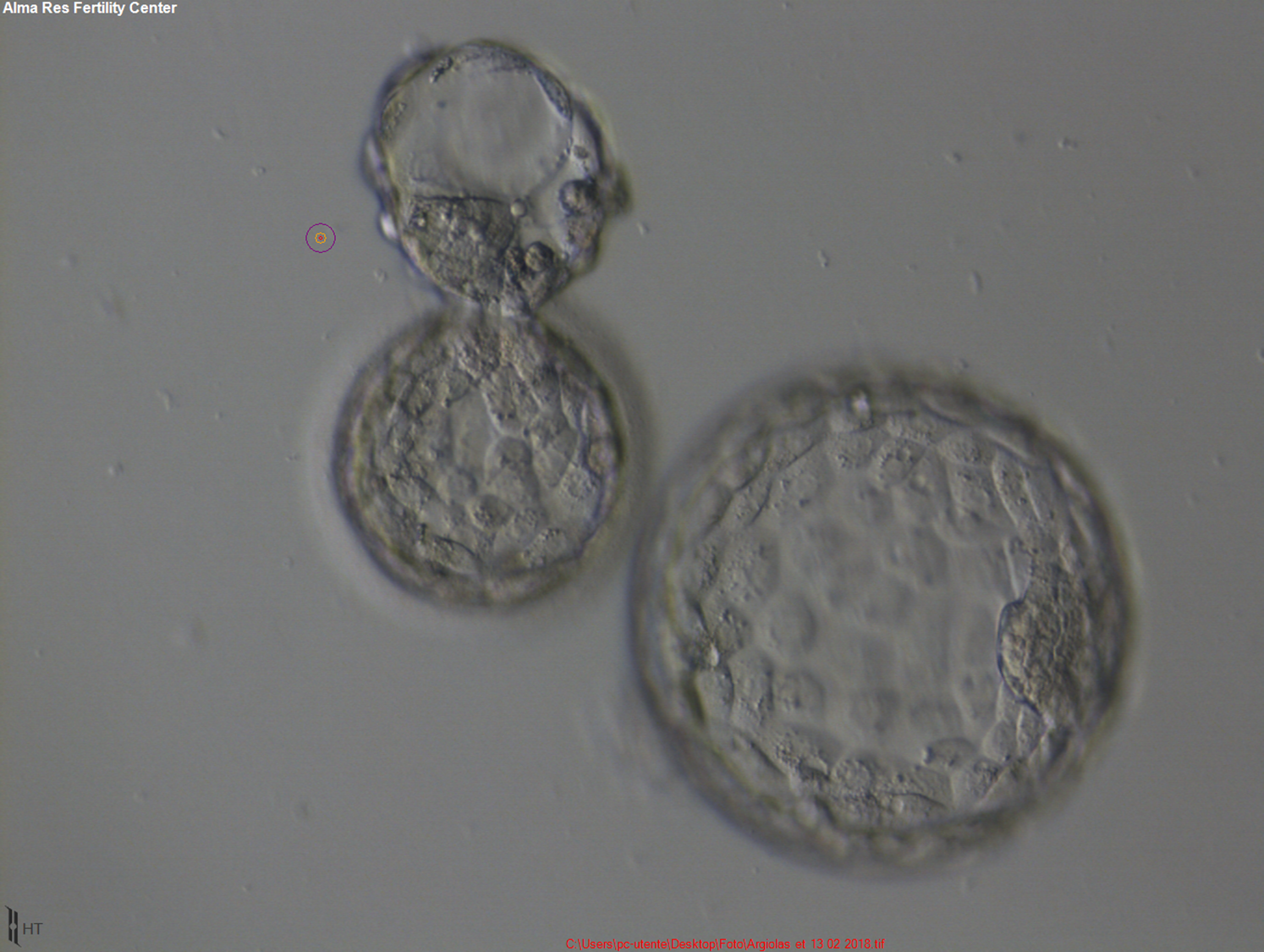 Hatched blastocyst (Grade 6:A:A) that is now completely free of the ZP showing a compact ICM at the 3 o’clock position in this view. The ICM appears to be connected or anchored to the TE by a broad triangular bridge. The TE cells form a cohesive epithelium. The blastocyst is now more than twice the size of the original expanded blastocyst.
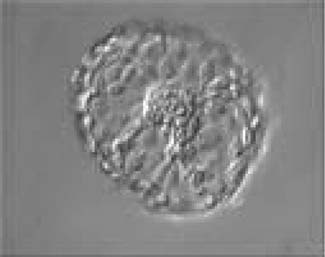 Hatched blastocyst (Grade 6:A:A) that is now completely free of the ZP. The ICM positioned centrally at the base of the blastocyst appears to be connected or anchored to the TE by several bridges. There are very many TE cells of similar size forming
a cohesive epithelium..
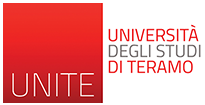 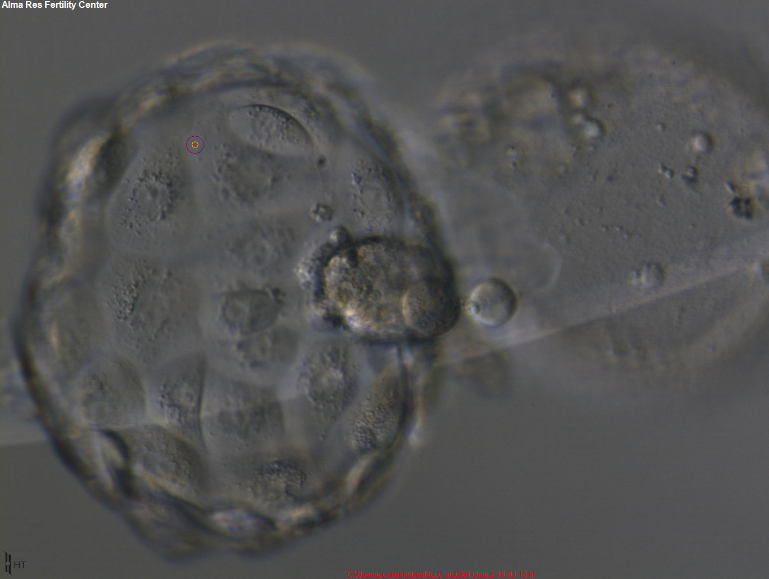 Hatched blastocyst (Grade 6:A:A) that is now only just free of the ZP. The ICM is large and compact at the base of the blastocyst. The TE is similarly made up of many cells forming a cohesive epithelium. There is some cellular debris discarded in the ZP.
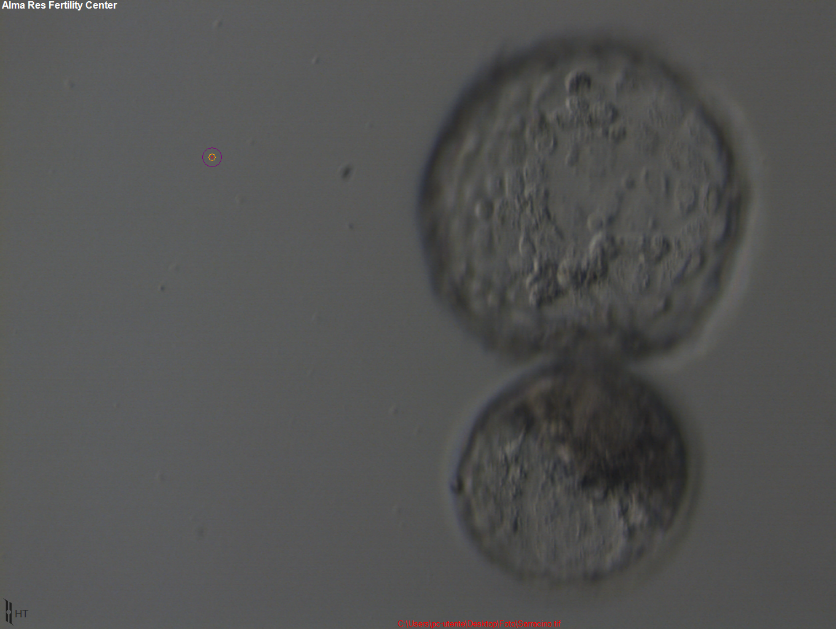 Hatched blastocyst (Grade 6:A:A) that is now completely free of the ZP which can be seen in the same view. Some cellular debris remains behind in the empty ZP. There are many TE cells making up a cohesive epithelium. In this view, it is possible to clearly see the increase in diameter of the blastocyst from the diameter of the original embryo which was accommodated within the ZP